Мастер- класс «Создание интерактивных заданий средствами программы Smart Notebook, как один из способов повышения мотивации к изучению Информатики»
Подготовил учитель информатики ВКК МОУ «Турочакская СОШ им.Я.И.Баляева,  
Капишников Е. А.
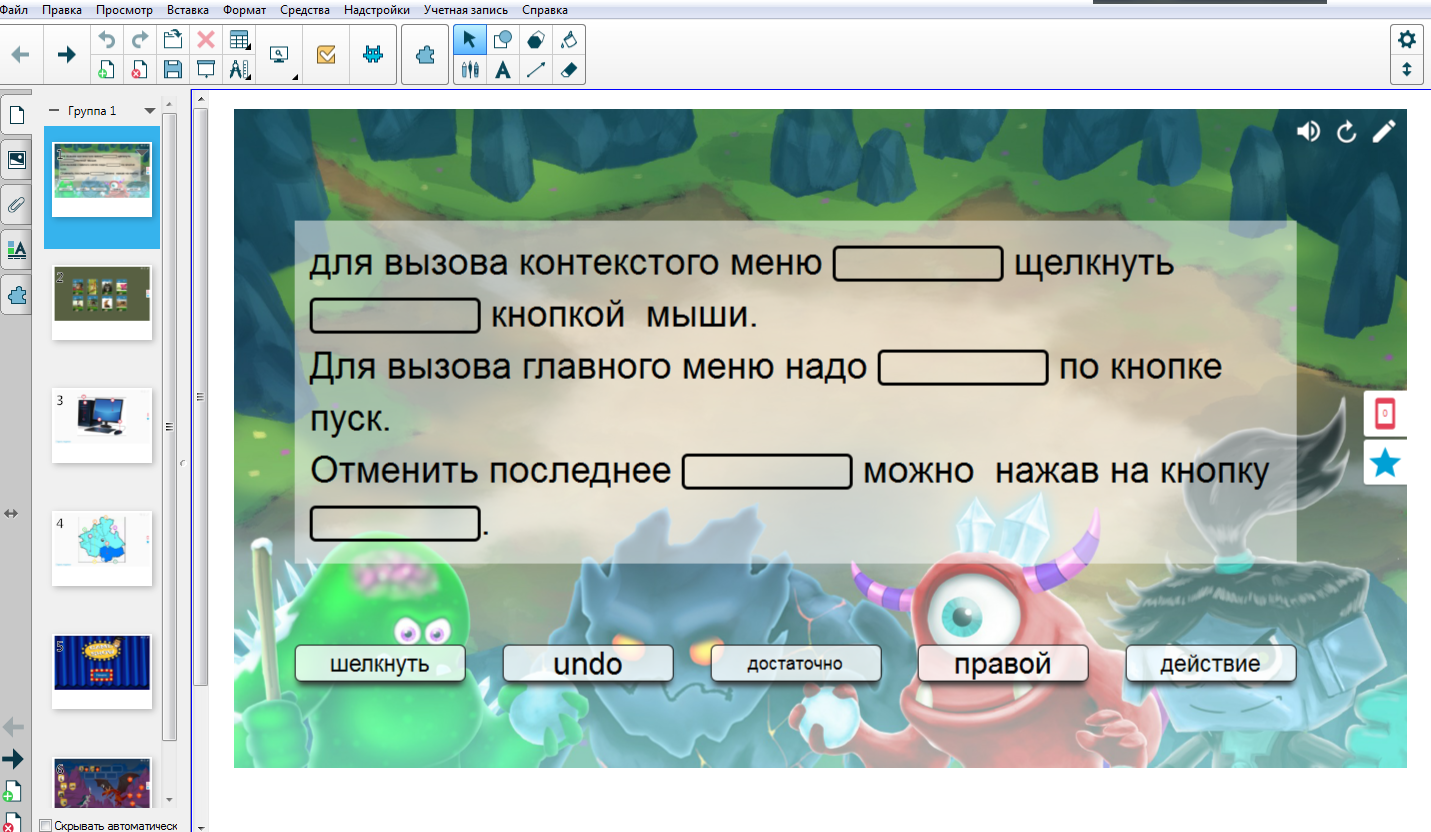 Алгоритм создания задания
Нажимаем кнопку
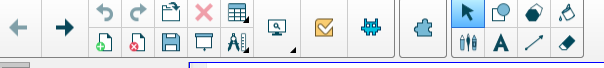 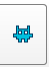 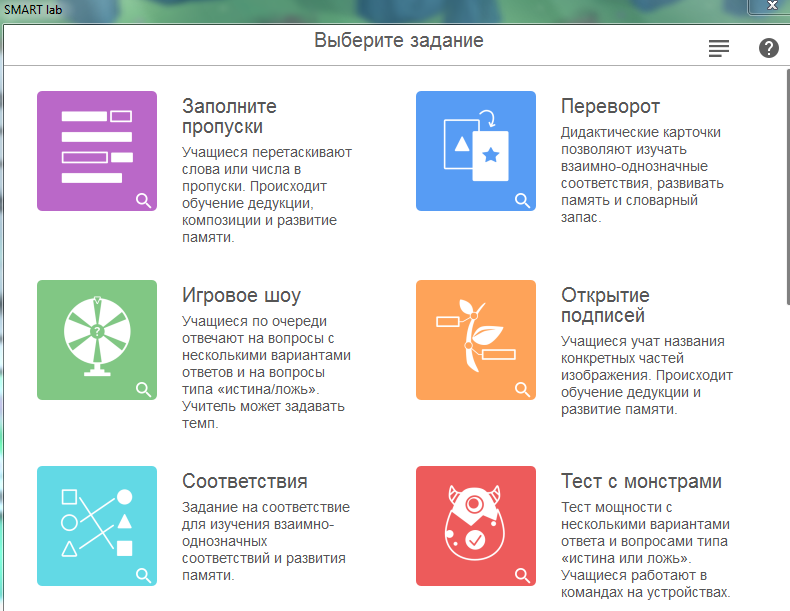 Выбираем тип задания
Например: Заполните пропуски.





 
Набираем текст и мышкой щелкам по словам которые нужно будет вставить
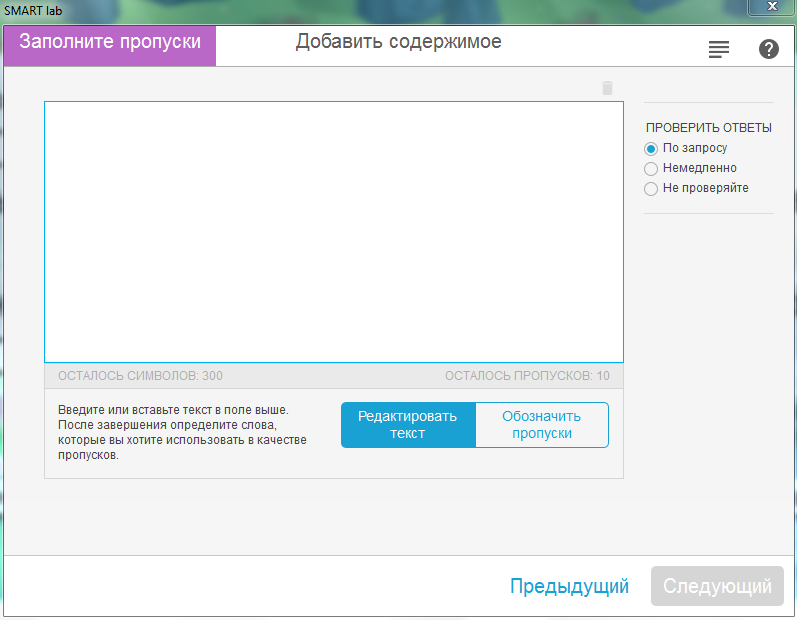 Самостоятельно:
Попробуйте самостоятельно сделать задания представленные на слайдах
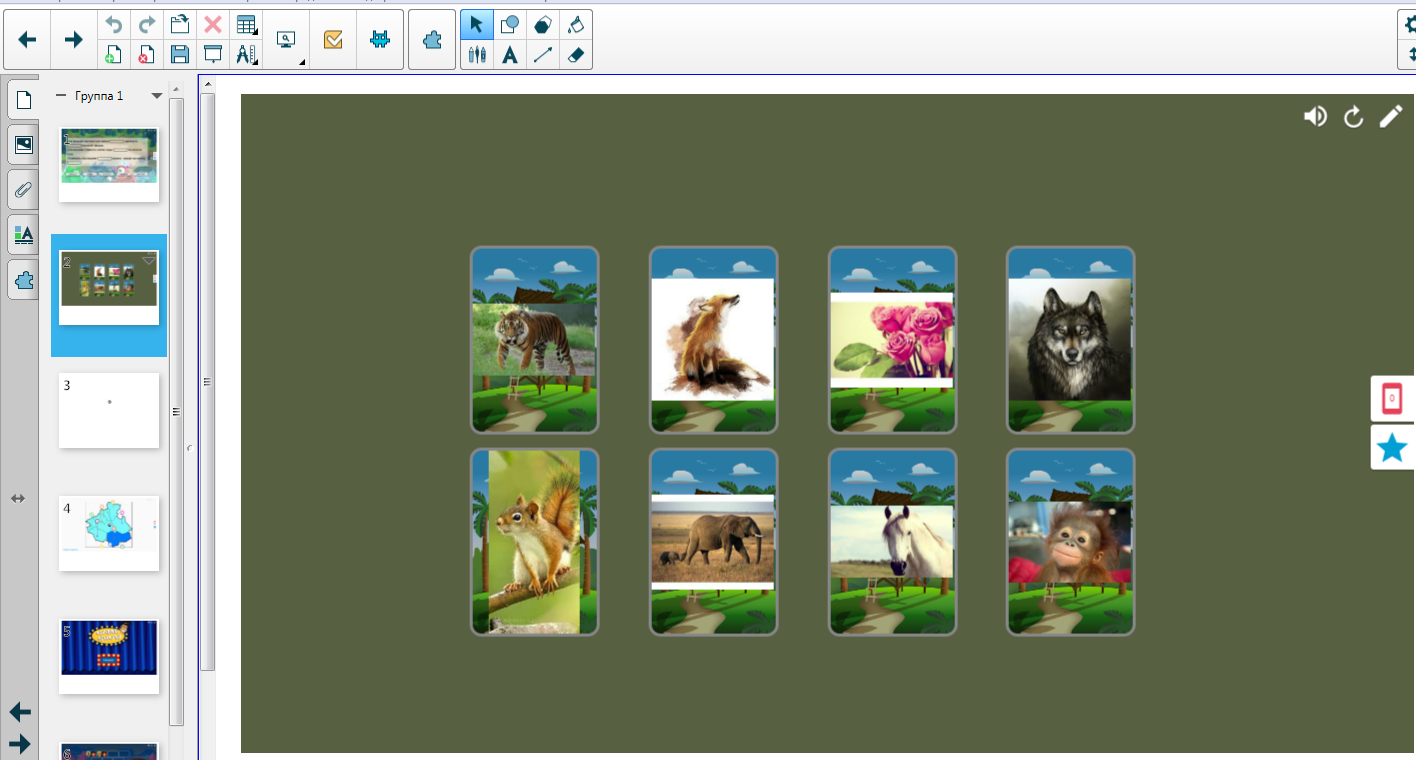 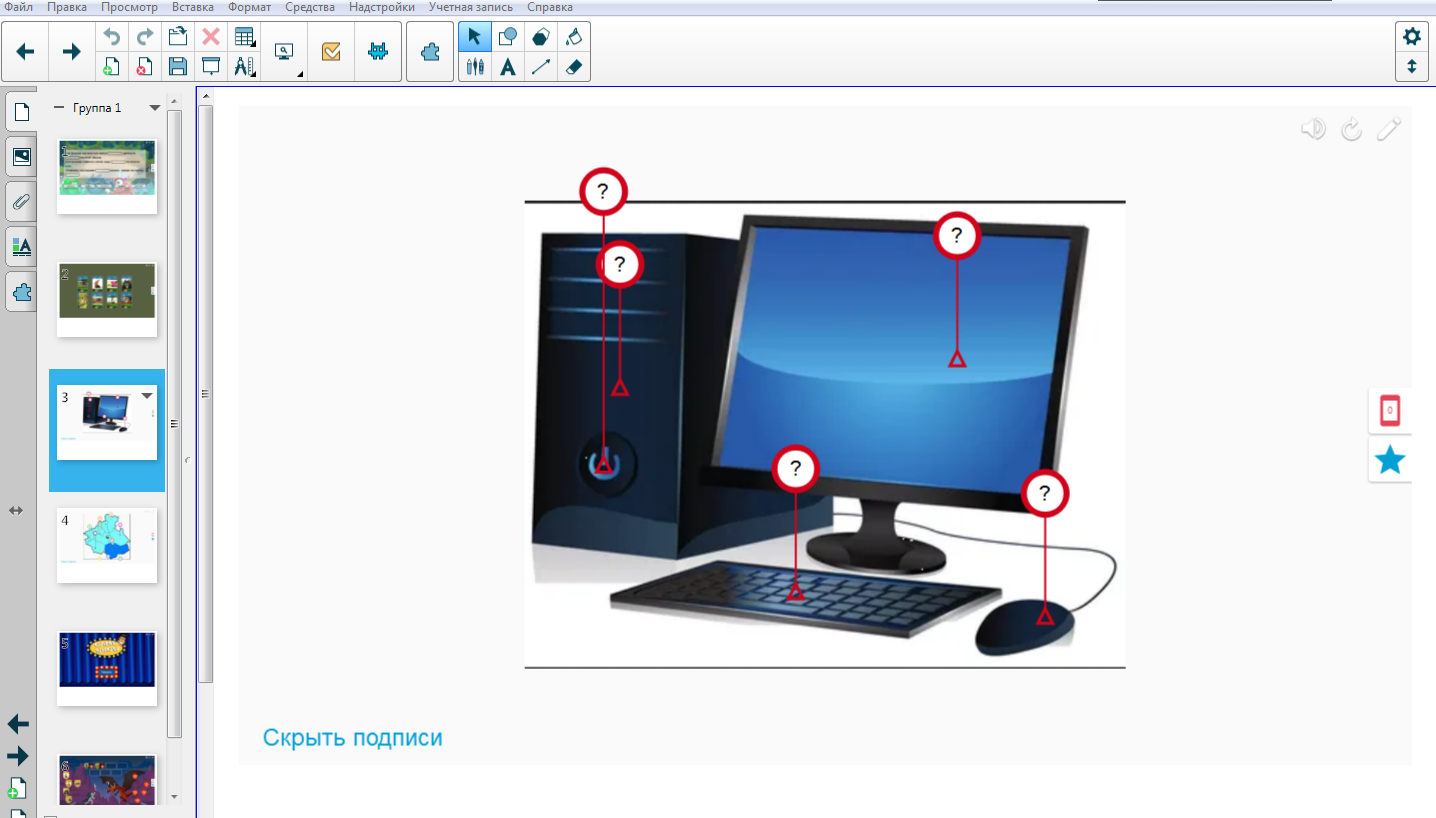 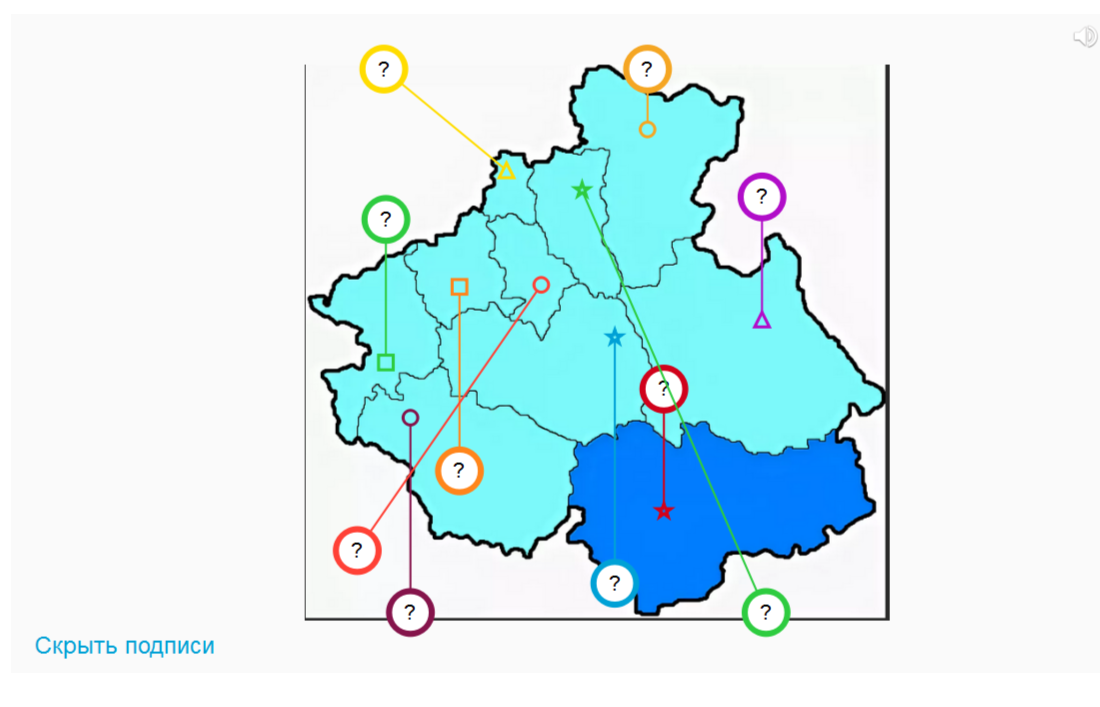 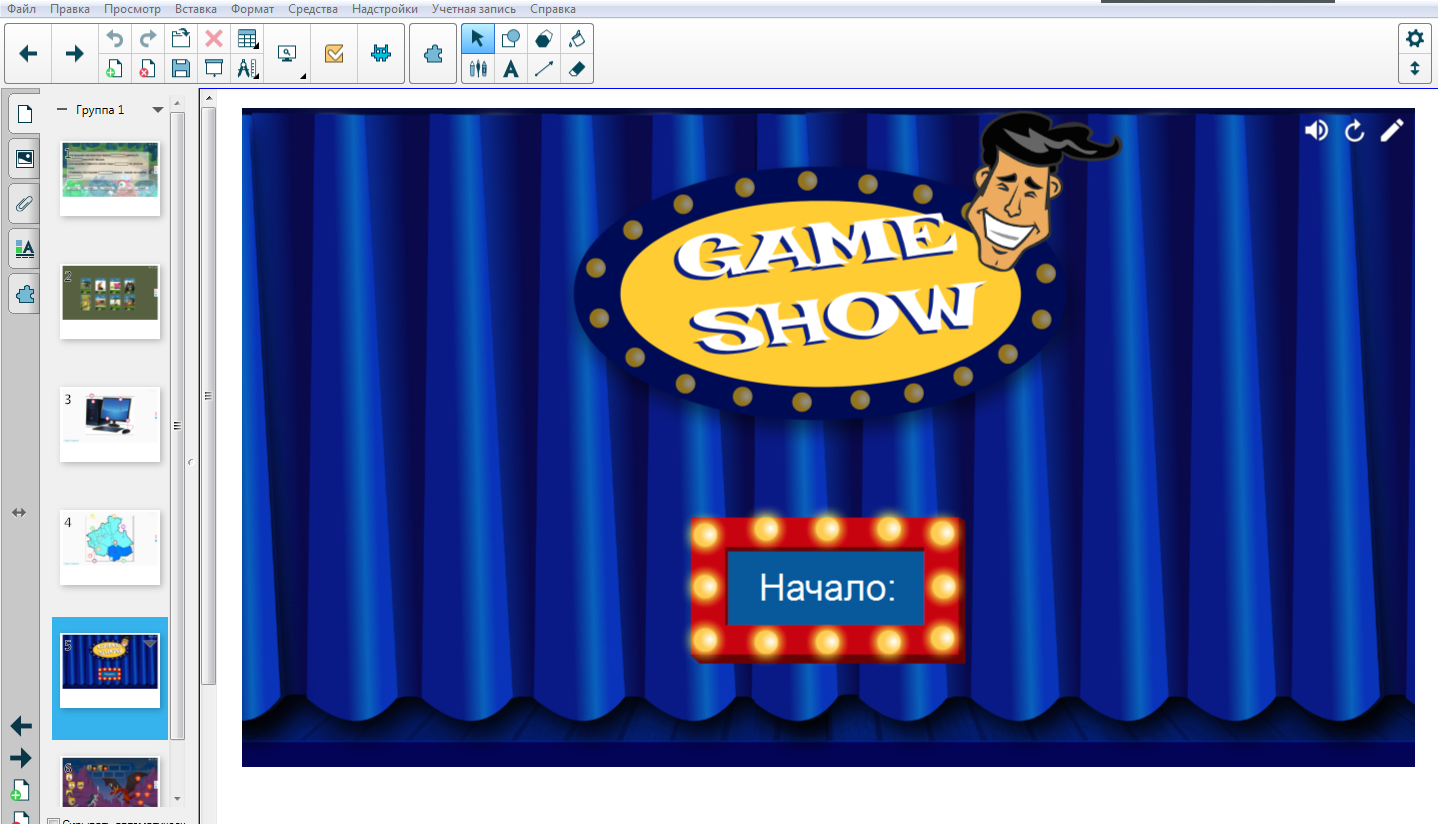 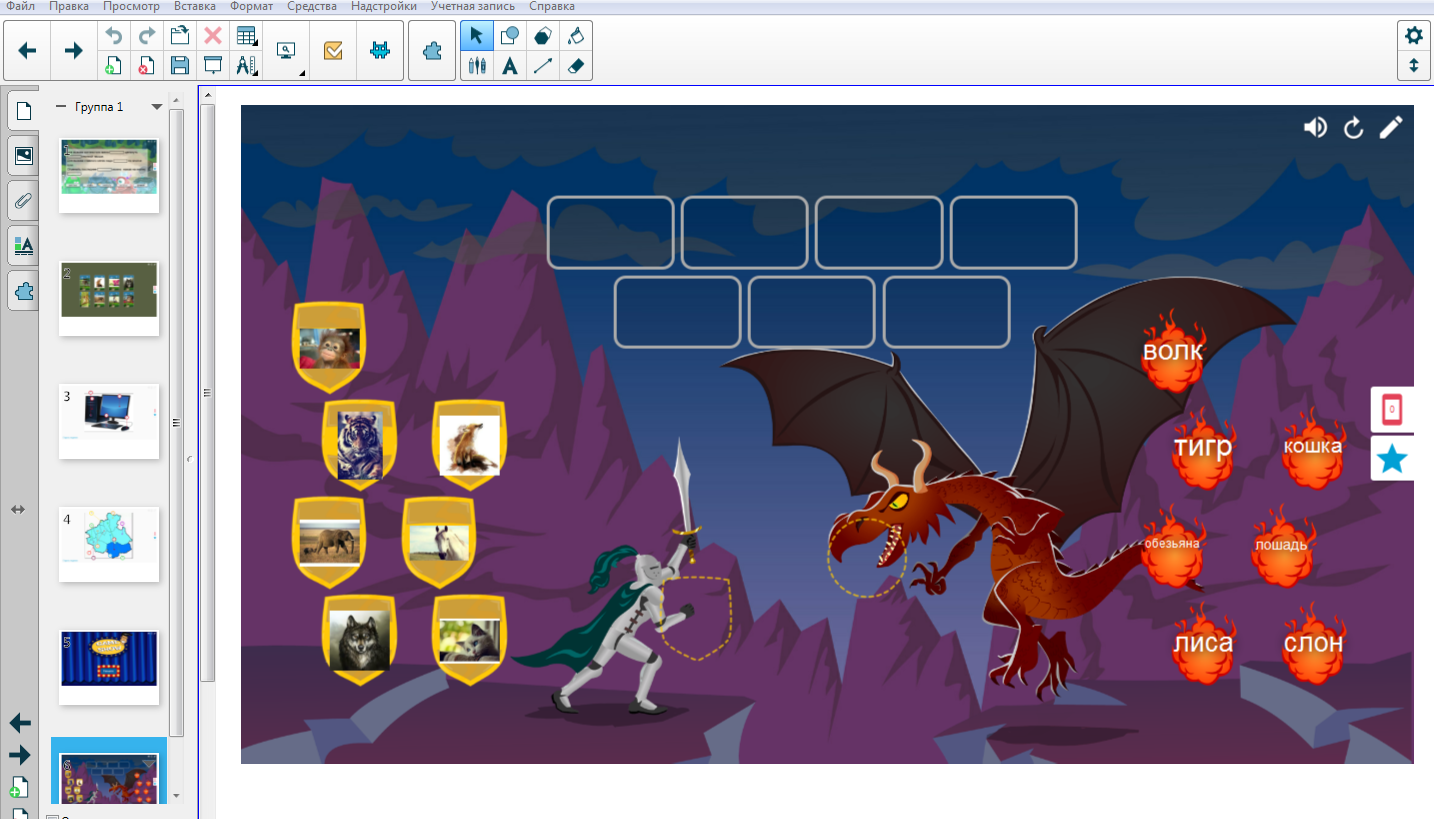